ХУДОЖНИКИ БЕЛОРЕЧЬЯ.
Воспитатель Сафуанова Э.С. МДОБУ детский сад №3, г.Белорецк, РБ
БЕЛОРЕЦК
Наш маленький, маленький город. 
      Алеет над речкой закат. И строгие синие горы. Как будто на страже стоят
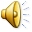 .
Такой красы нигде я не видала.... 
       Жаль не художник... все б нарисовала!!!!!
ХУДОЖНИКИ БЕЛОРЕЦКА
ПЕЙЗАЖИ
Образование: 
      Пензенское художественно-   педагогическое училище им. Савицкого. 
      ЖИВОПИСЕЦ, ГРАФИК (карандаш, цветной карандаш),
      ПЕДАГОГ. С 1961-1963 работал художником оформителем ДК «Металлург»,
      1963 -1980 год работал преподавателем школы №17. 
     Персональные выставки:
      г. Белорецк (1999 апрель, ноябрь), 2007 (Белорецк). Участник городских выставок с 1967 года.
Аверин Константин Семенович (1929-2006)
Константина  Семеновича отличает смелая кисть мастера в сочетании с профессиональной техникой живописи. Работы художника хранятся в БГХМ им. М.В. Нестерова, Белорецкой картинной галерее, Белорецком  ист.- краеведческом музее и частных коллекциях.
Белорецк. Шанхай.
Берег пруда.
ЖИВОПИСЕЦ, ГРАФИК, ИСКУССТВОВЕД, ПЕДАГОГ.
    Член общества "Знание". 
    Образование: Днепропетровское художественное училище; Саратовское художественное училище; Уральский государственный университет им.Горького.
    Участник городских, республиканских, зональных, всероссийских выставок. 
     Персональные выставки: Уфа (1970, 1981, 1989); Свердловск (1971); Белорецк (1998).
Федчун Василий Петрович (1926-1986)
Любимый жанр – лирический  пейзаж.
Работы  хранятся в БГХМ им. М.В. Нестерова, Белорецкой картинной галерее и частных собраниях.
ЖИВОПИСЕЦ, ПЕДАГОГ. 
     Образование: 
     Пензенское педагогическое училище им.Савицкого.
    Участник городских выставок. Персональные выставки: 1999, 2001, 2002 г. Белорецк.
Казбан Петр Евдокимович (1937-2002)
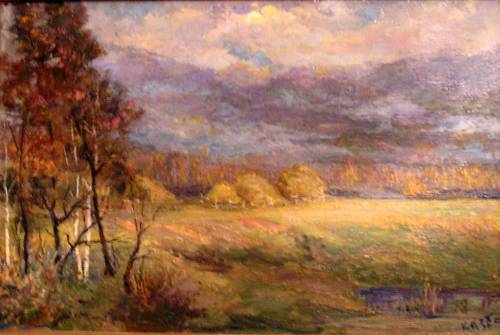 Отличник образования РСФСР. Заслуженный учитель РБ. Народный учитель, отличный художник города.
ЖИВОПИСЕЦ, ПИСАТЕЛЬ, ПОЭТ 
   Образование: 
       Нижне-Тагильский Государственный университет. 
    Участник городских выставок
Отставнов Николай Иванович 1948 г.р.
Отчий край, влюблен в твои просторы.Вижу: облаков плывут стада,То поля, то синей цепью горы,То селения, то города.
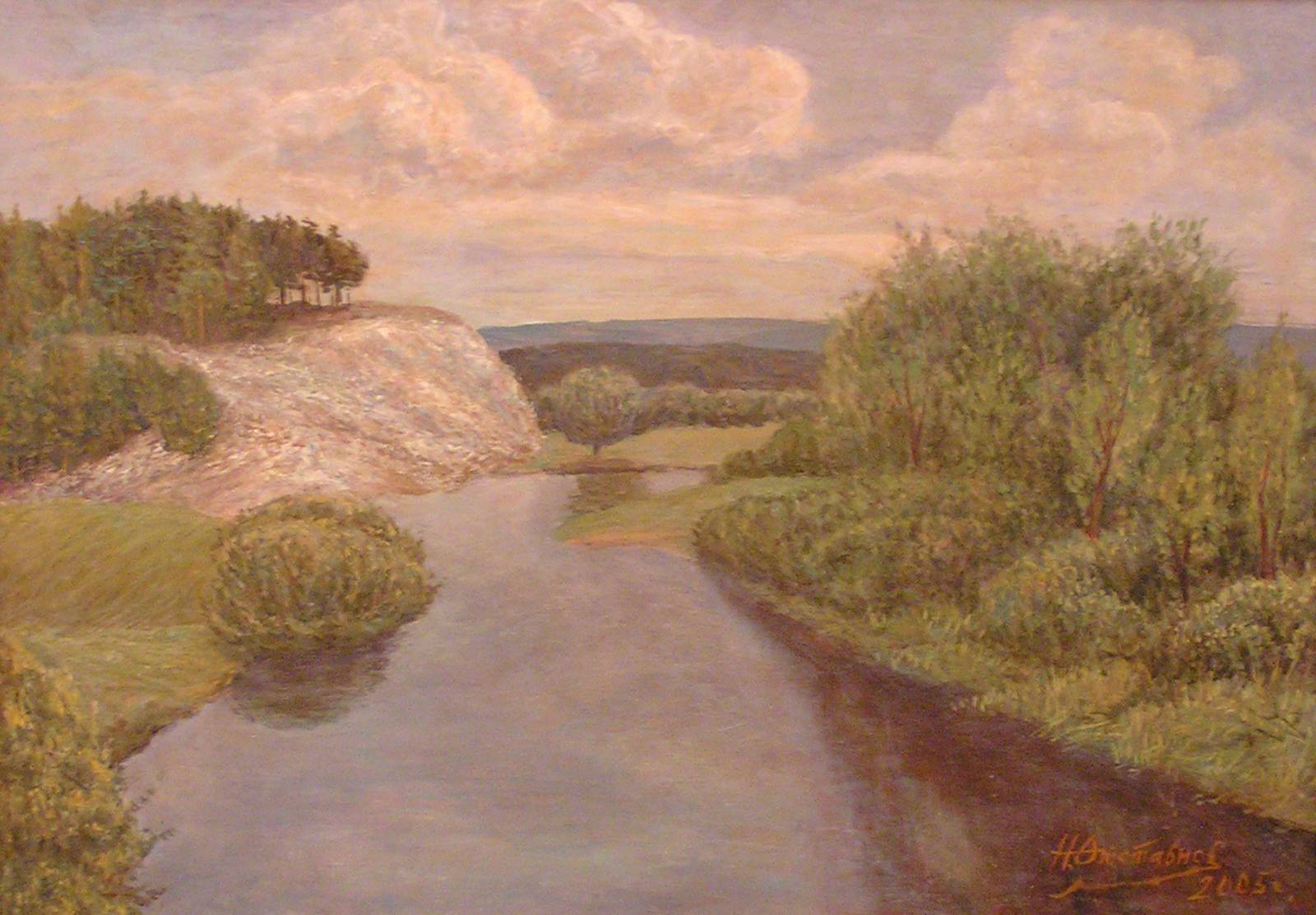 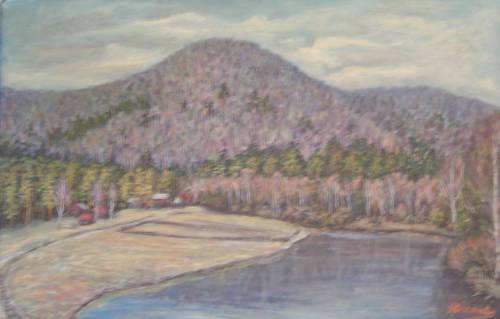 Один из художников города Белорецка. Родился 11 марта 1957 в Башкортостане, в селе Тукан Белорецкого района.  Родители его были простыми рабочими на железнодорожных путях туканского рудника.                                                                                               Рашит Саиткиреевич любил  рисовать с детства. Поначалу  он рисовал для себя и оформлял стенгазеты для  школы. Окончив школу, он поступает в Башкирский государственный педагогический университет имени М. Акмуллы в 
      г. Уфа на художественно-графический факультет. Где обучается с 1997 по 1982 год.
Рашит Саиткиреевич Хаблетдинов
Рашит Саиткиреевич работал во многих школах города. Сейчас Рашит Саиткиреевич преподает в Детской художественной школе, а так же занимается экологическим дизайном на станции Юных Натуралистов, сопровождает учеников в туристических походах, участвует в экологических акциях города.
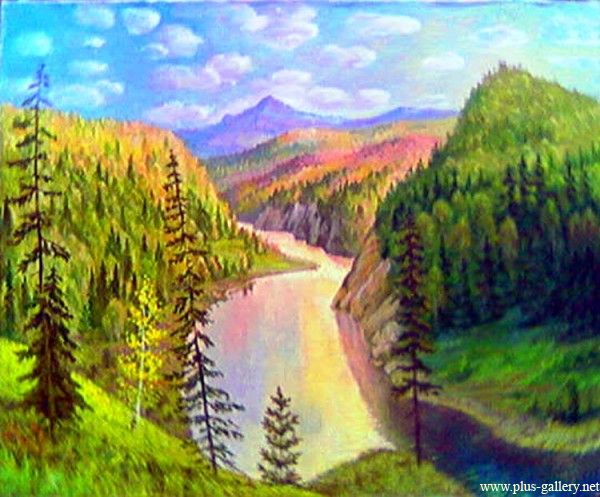 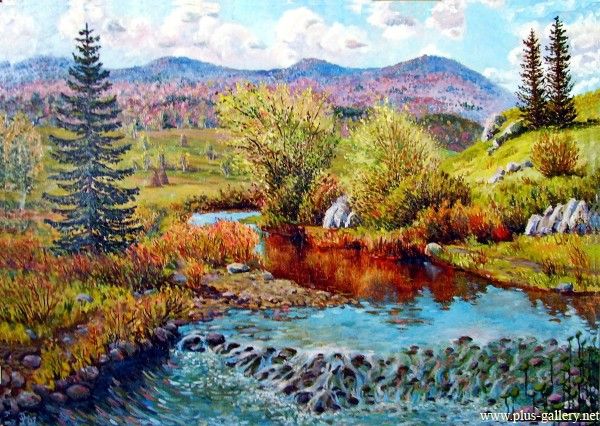 Большую часть времени он проводит на работе. Рисует  в основном пейзажи, его очень вдохновляет окружающая природа. В творчестве всегда помогает яркое впечатление, способность увидеть красоту и необычность  окружающей жизни, желание запечатлеть чувства и переживания, состояние…
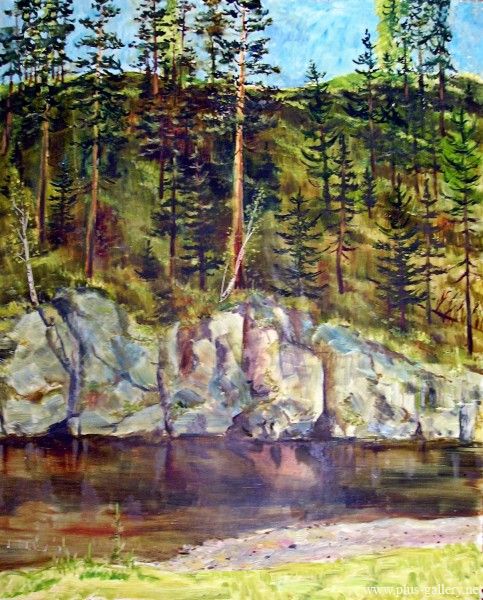 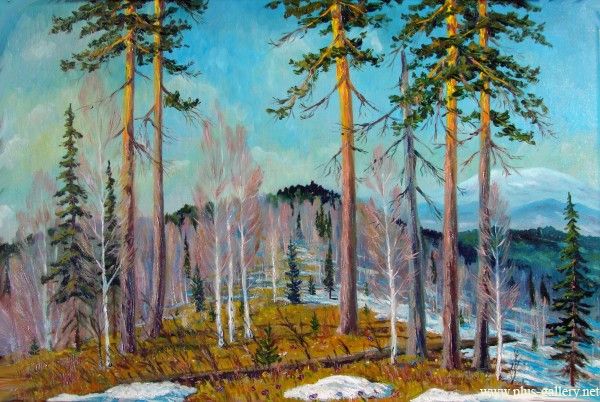 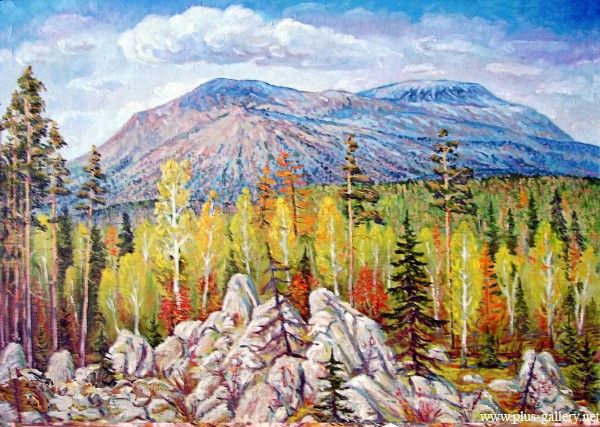 Рашит Саиткиреевич считает, что тот, кто хочет стать художником, должен заниматься в художественной школе, после поступать в художественный университет, также ему необходимы такие качества как старательность и трудолюбие.
МОЛОДЫЕ ХУДОЖНИКИ
ЖИВОПИСЕЦ. Образование: Магнитогорский Государственный университет. Участник городских выставок. 
Персональные выставки: 2004, Белорецк.
Оглоблин Артем Борисович 
1980 г.р.
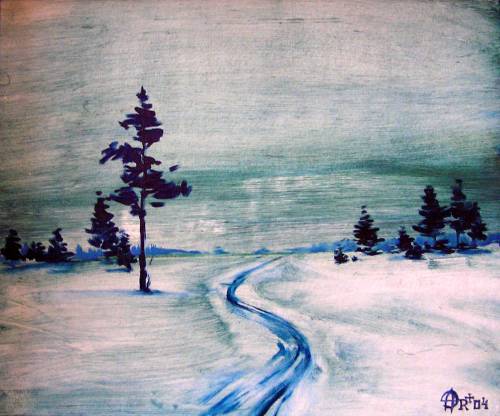 ГРАФИК (тушь, акварель, пастель), ПОЭТ, ПЕДАГОГ. 
     Образование: 
     Магнитогорский педагогический институт. 
     Участница городских, республиканских выставок с 2005 года. 
     Персональные выставки: Белорецк (2005, 2008)
Полетавкина (Валавина) Ксения Петровна 1981 г.р.
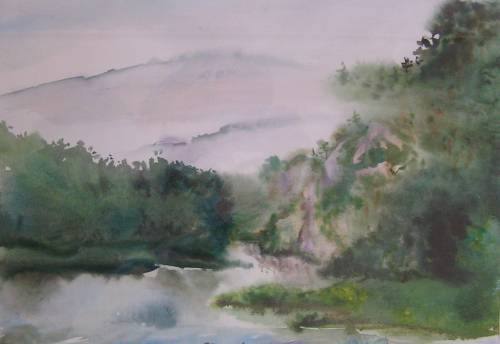 ЖИВОПИСЕЦ, ПЕДАГОГ. 
     Образование: 
       Магнитогорский Государственный университет. 
    Участник городских, республиканских, региональных выставок.
Тепляков Алексей Сергеевич 1983 г.р.
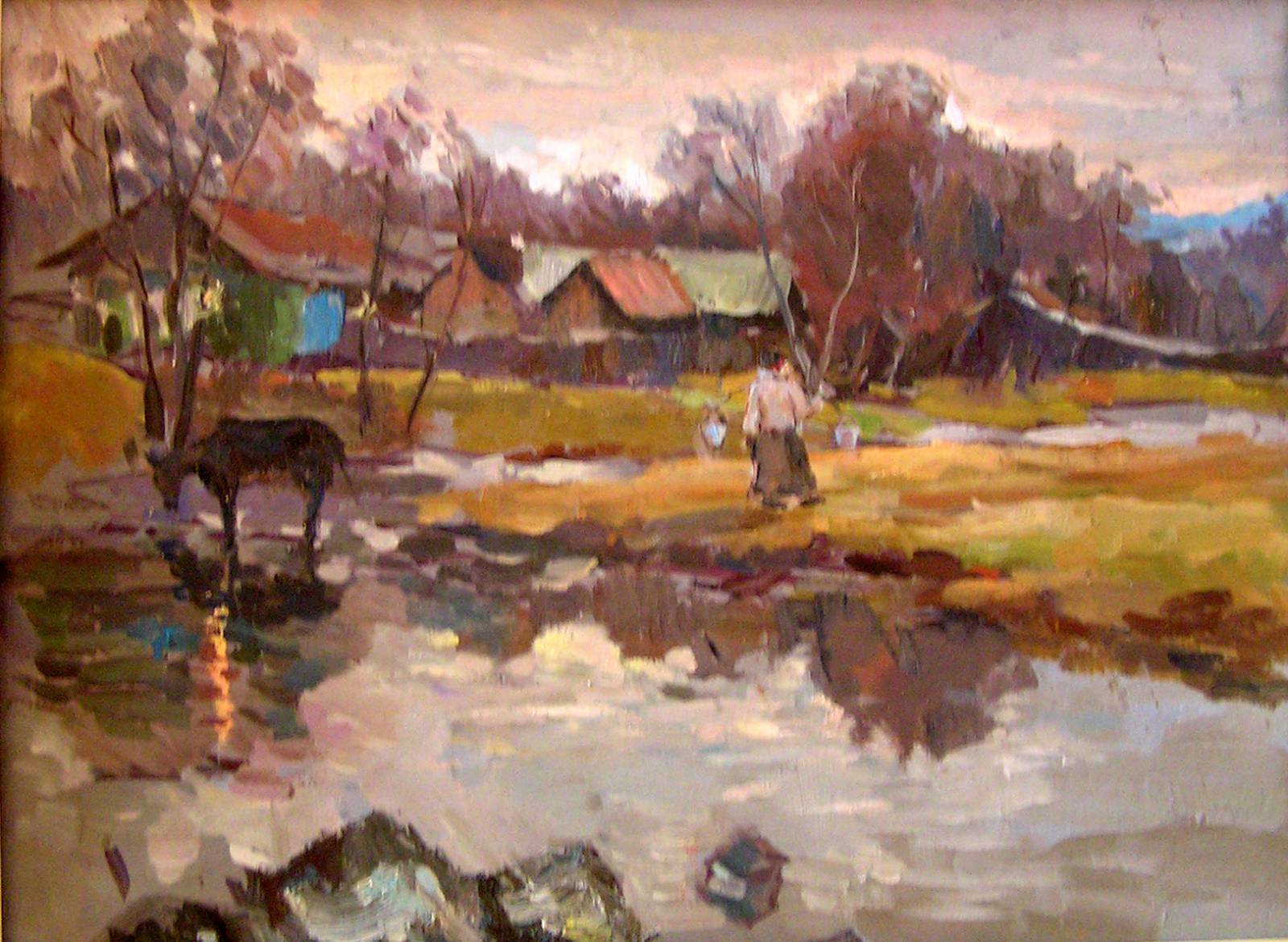 О всех художниках Белоречья можно узнать в картинной галерее, а также  посмотреть их произведения. «Искусство есть одно из средств единения людей» Л.Н.Толстой